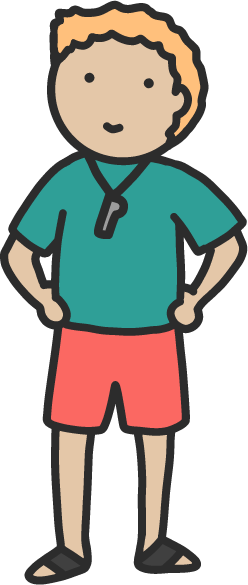 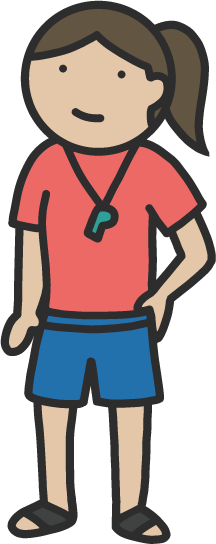 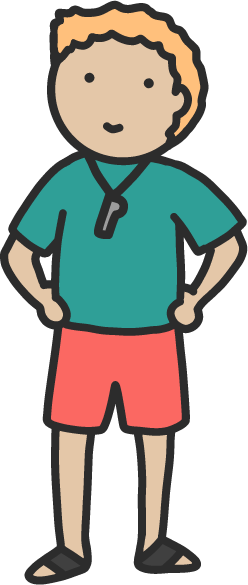 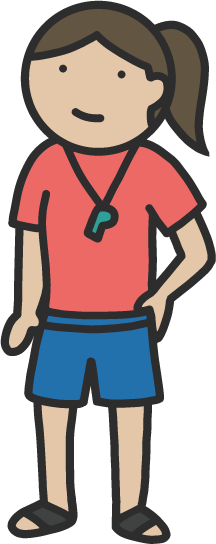 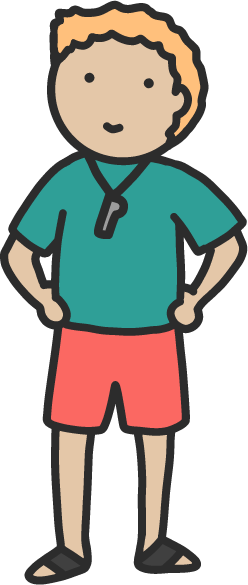 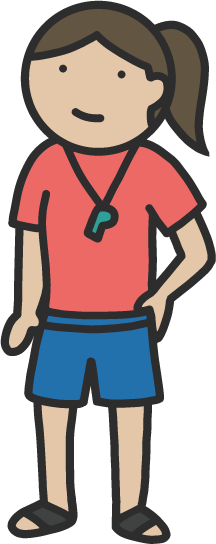 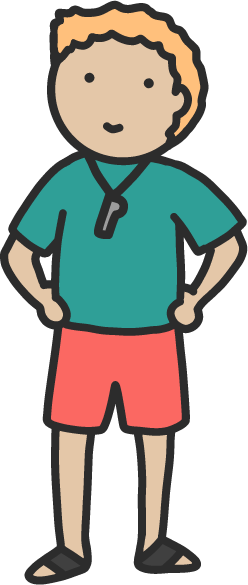 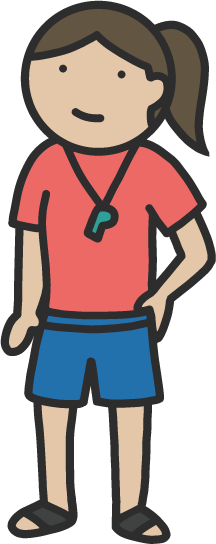 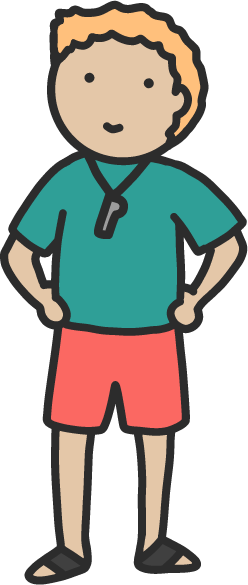 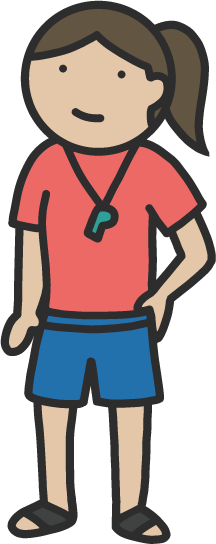 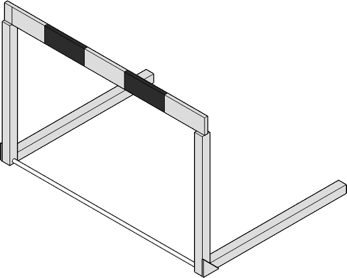 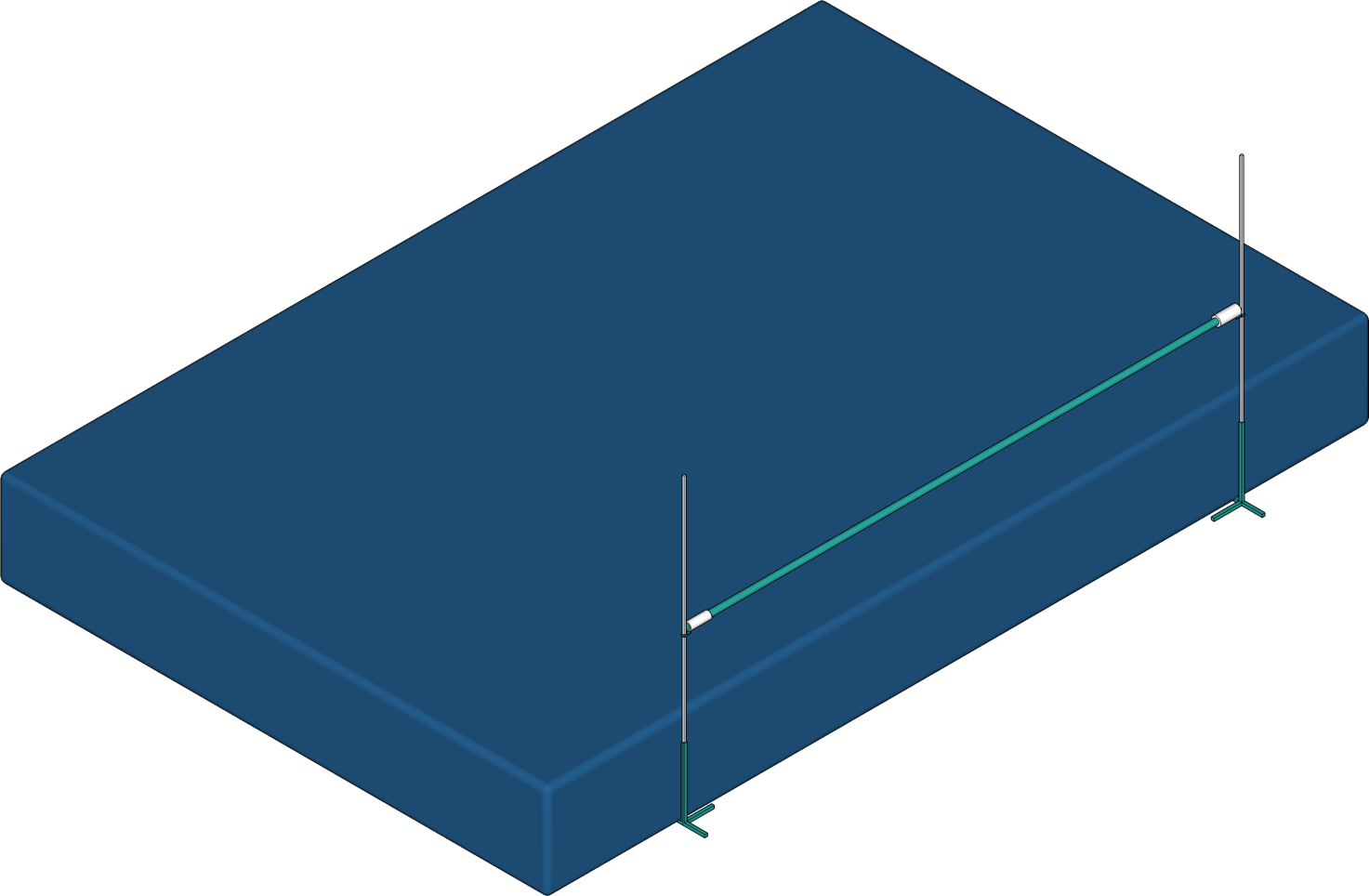 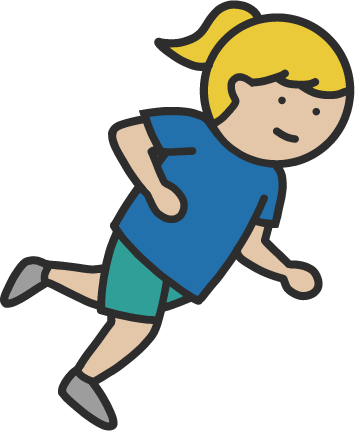 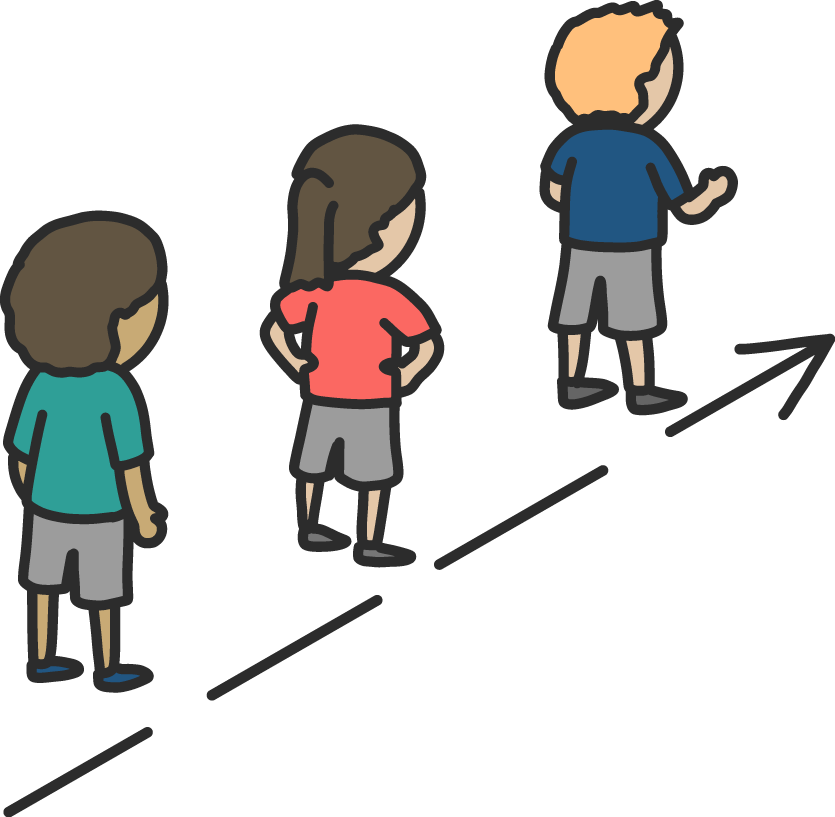 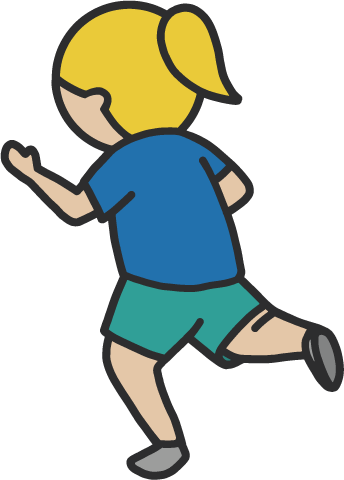 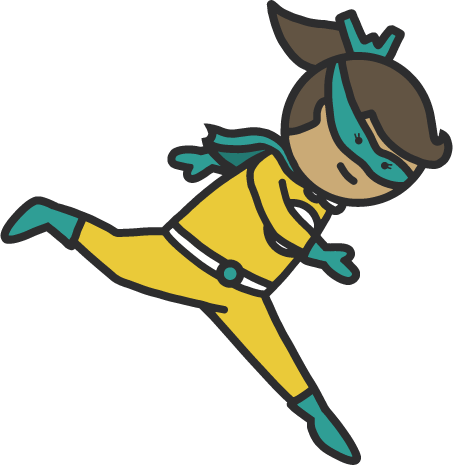 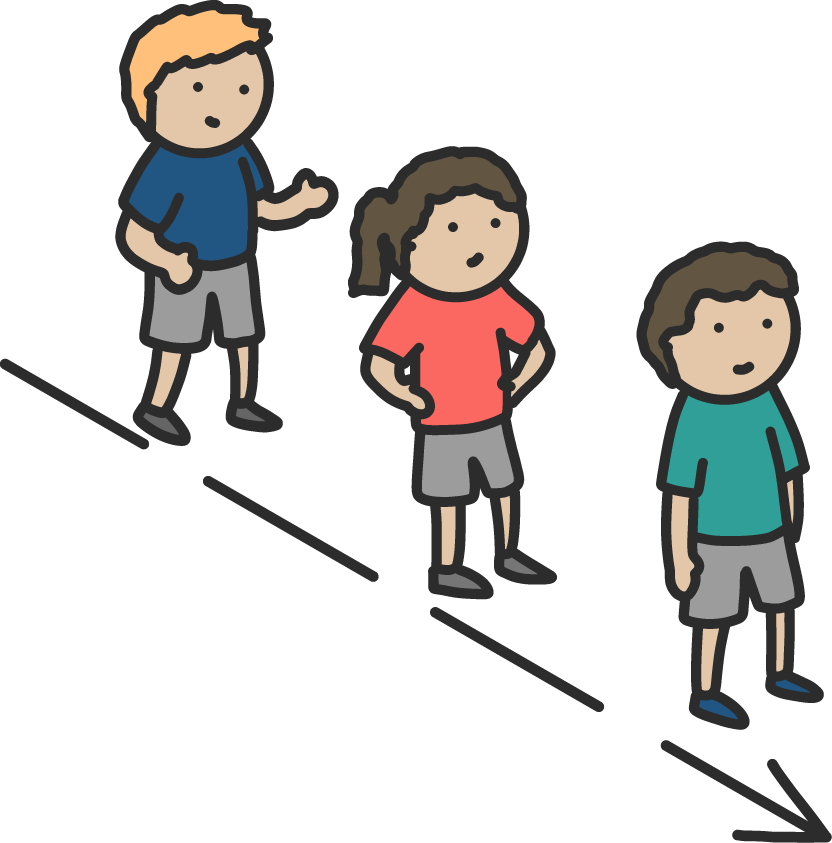 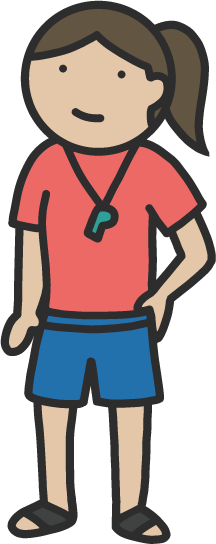 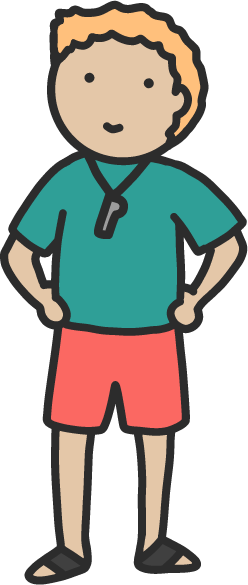 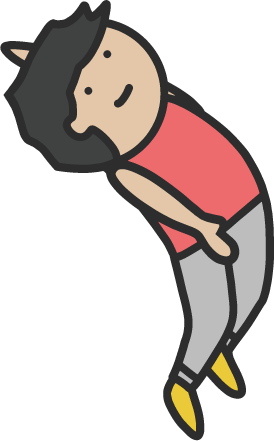 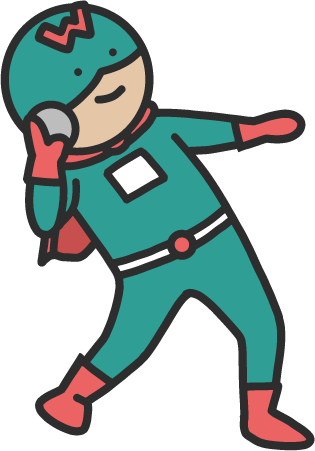 Beispiel
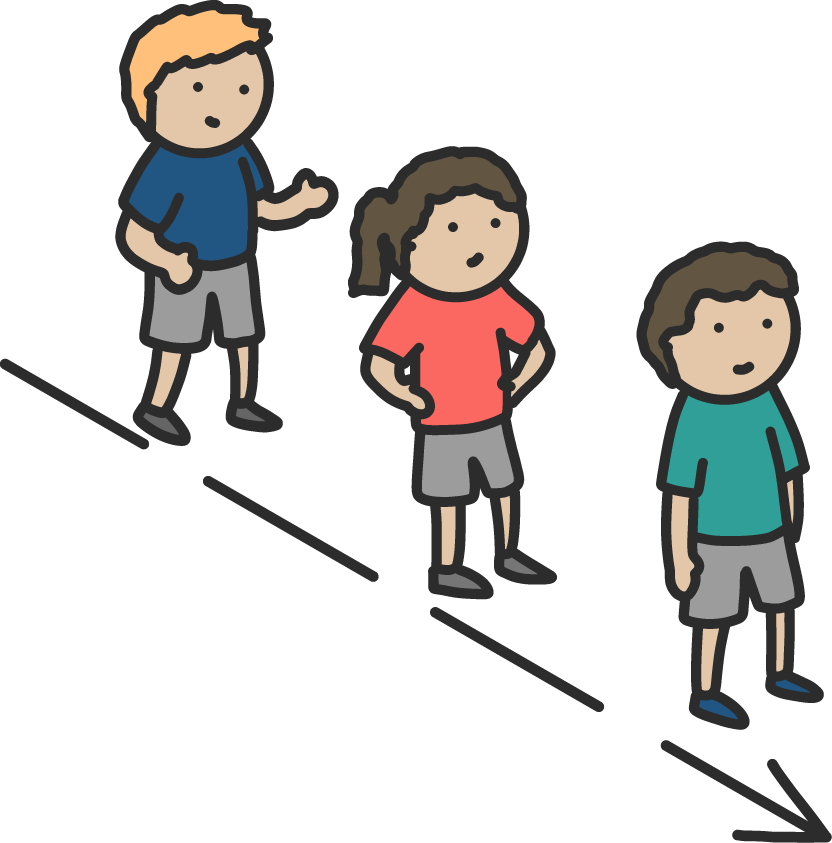 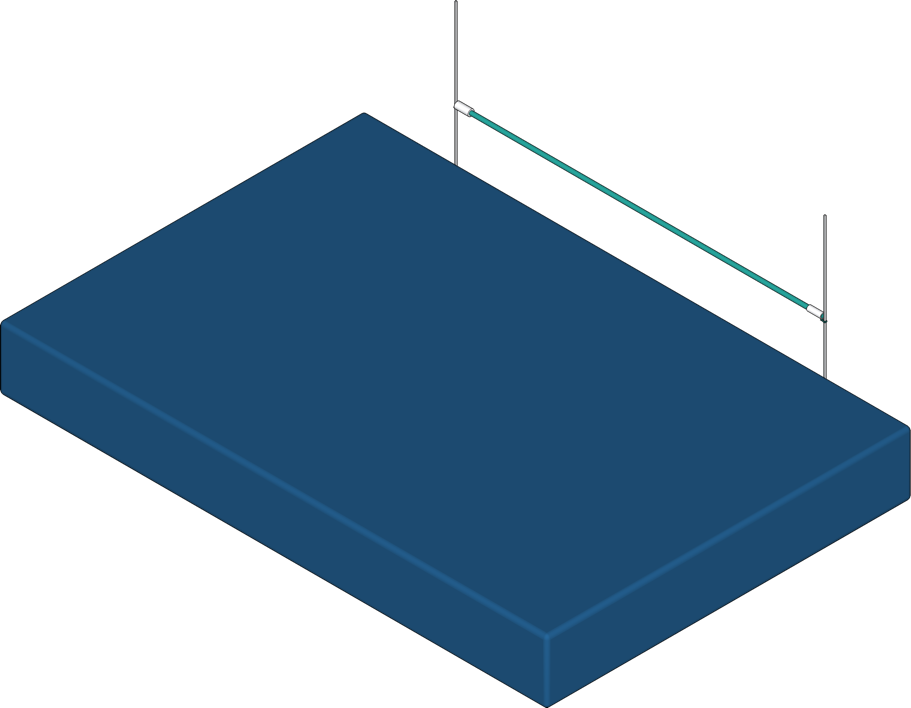 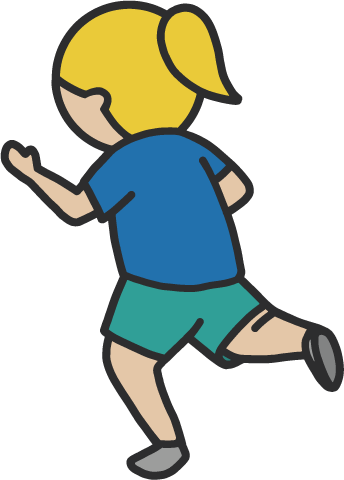 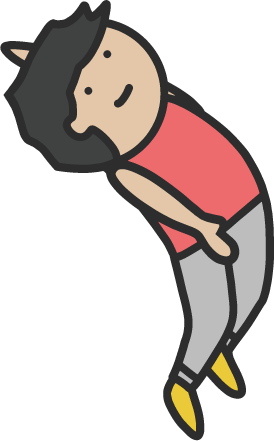 BEISPIEL
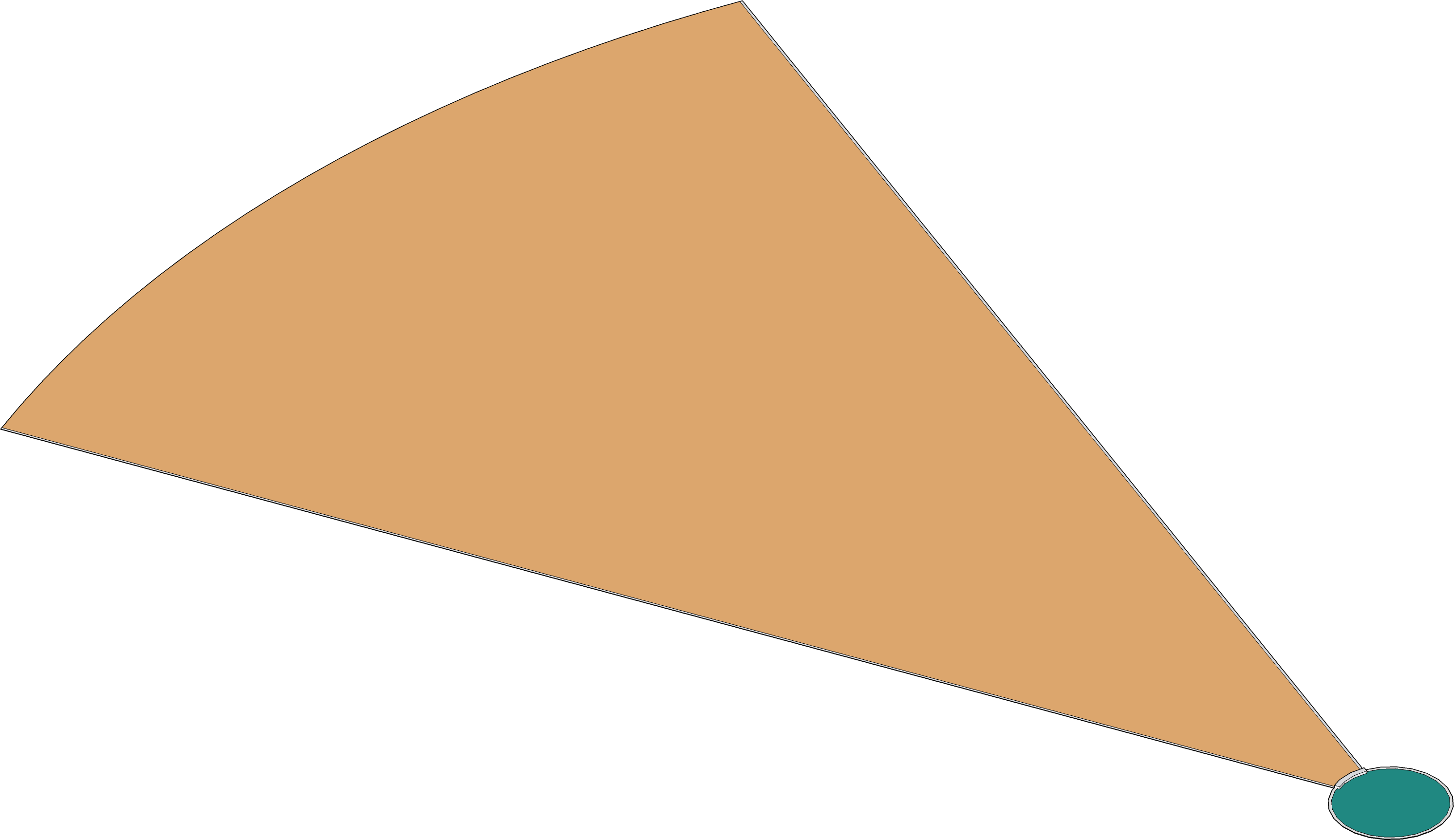 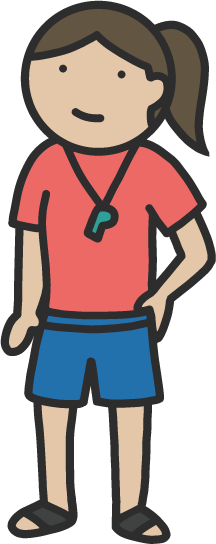 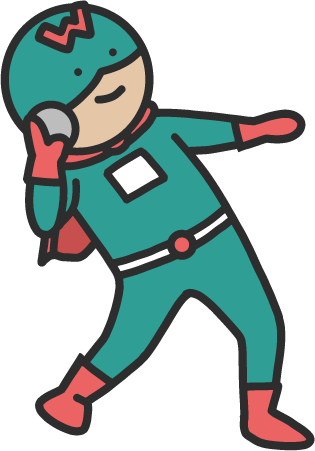